Groupes de contribution au travail parlementaire
Laëtitia AVIA
Députée de la 8e circonscription de Paris

Dimanche 8 octobre 2017

20, rue Saint-Nicolas, 75012 Paris
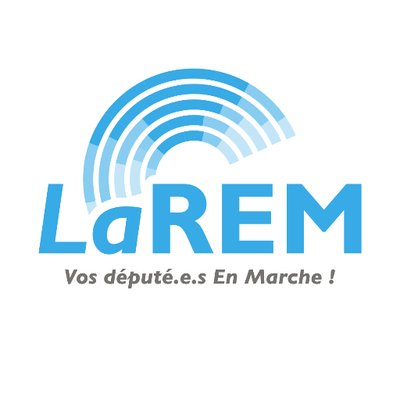 Objectifs de la constitution des groupes
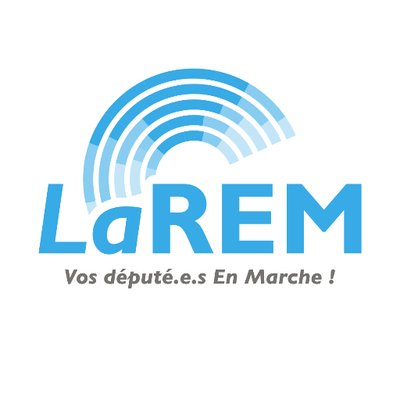 Associer les citoyens au travail parlementaire

Sensibiliser la députée sur de nouveaux sujets

Produire des livrables (question écrite, question au Gouvernement, proposition de loi, rapport, actions à mener, autres supports…)
Les questions écrites
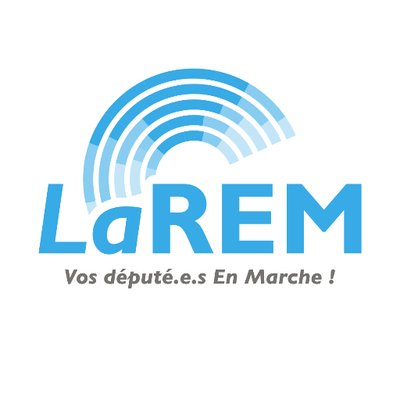 Posées par un député à un ministre (exceptées celles sur la politique générale du Gouvernement, directement posées au Premier Ministre)

Sommairement rédigées et limitées aux éléments strictement indispensables à la compréhension de la question.
52 questions par député par session parlementaire
Les questions écrites
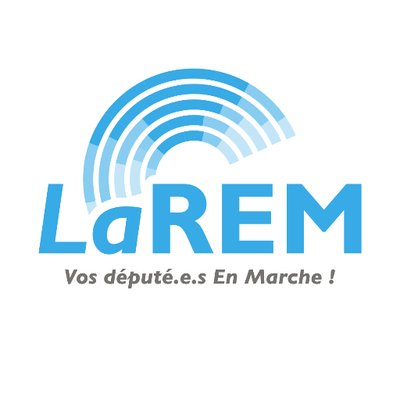 Ne mettre personne en porte à faux (exemple : « à cause de Monsieur… »)

Ne peuvent mettre en cause les actes du Président de la République (séparation des pouvoirs)
Délai moyen de réponse : 6 mois
Les questions au gouvernement
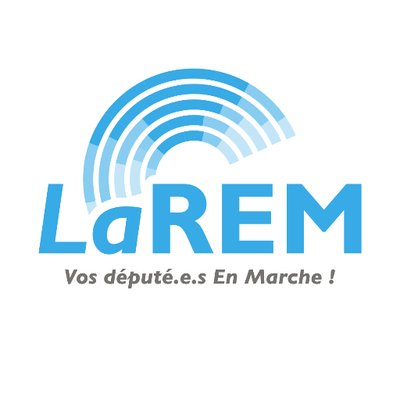 4 minutes : 2 minutes pour la question et 2 minutes pour la réponse du ministre

Parité entre majorité et opposition sur 2 séances : 15 pour la majorité et 15 pour l’opposition (2 questions / an / député)

Contenu libre (injures et menaces interdites)
Dans la pratique : questions politiques à caractère général 
(et non d’intérêt local).
Les propositions de loi
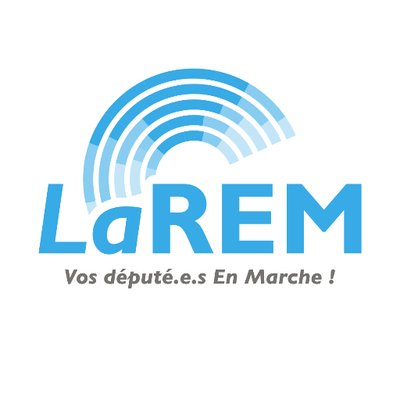 Comprend l’exposé des motifs : arguments de l’auteur à l’appui de la modification législative ou des dispositions nouvelles qu’il propose


Le dispositif : partie normative, rédigée sous forme d’article
Les propositions de loi
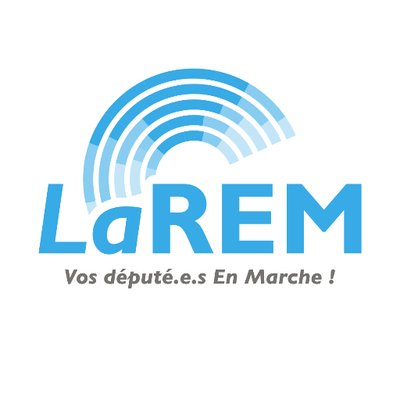 2 restrictions :

Ne doit ni diminuer des ressources publiques, ni créer ou aggraver une charge publique.

Le champ doit appartenir au domaine législatif
Les rapports
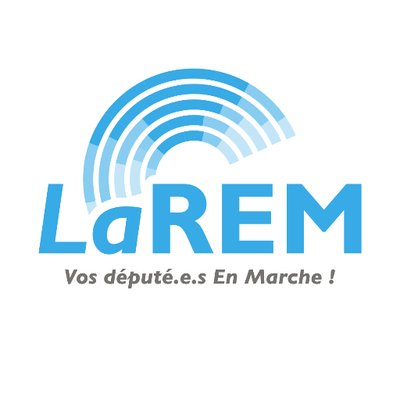 Objectif : développer une thématique précise afin de sensibiliser la députée sur ce sujet
Informels
Limités à 20 pages (annexes comprises)
“Super exposé” écrit
Sources apparentes
Actions à mener
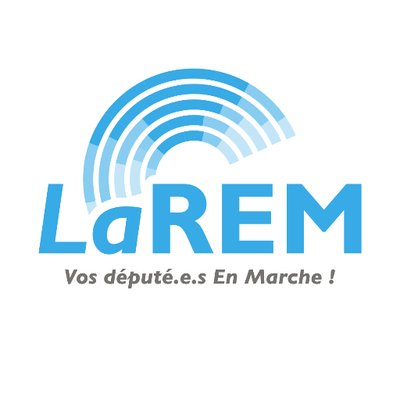 Objectif : expliquer à la députée des actions concrètes pouvant être réalisées

Note succincte (2 pages max)

En lien avec la circonscription
Exemples : Déplacement à tel endroit en vue de rencontrer telle personne ou telle organisation afin de soutenir telle cause / Proposition de tribune à publier dans la presse.
Autres supports
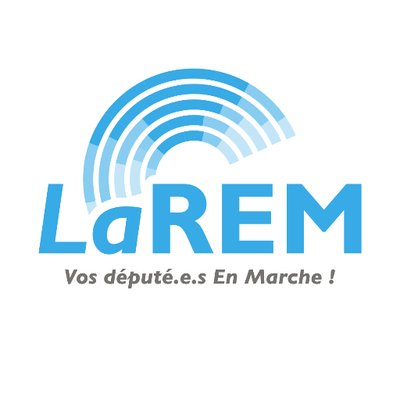 Totalement libres de proposer un autre livrable

Soyez créatifs !
Méthode de travail
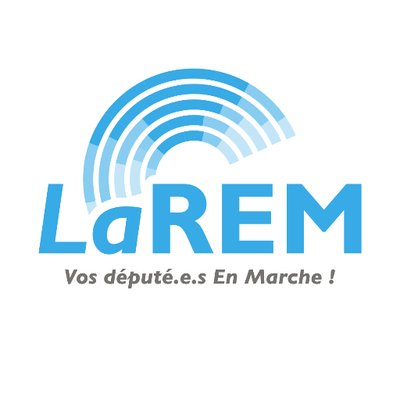 Etape n°1 : Typeform en ligne à remplir (sur le site internet de Laetitia)

Etape n°2 : Validation de la création et du sujet

Etape n°3 : Travail du groupe et rendu
Etape n°1 : Contenu du Typeform
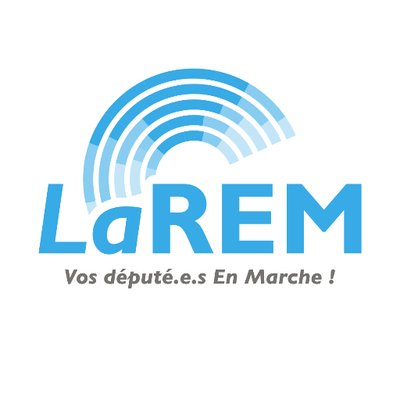 Identité des membres (3 à 10 personnes : nom, prénom, email, profil)

Identitié du rapporteur

Titre et description du sujet
Etape n°1 : Contenu du Typeform
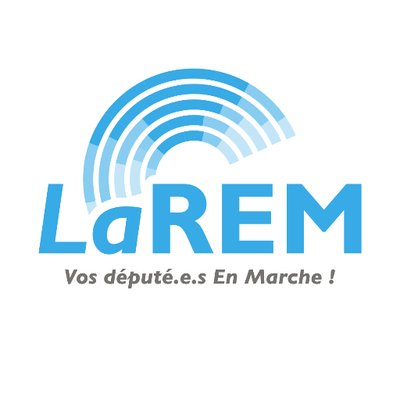 Date de rendu des travaux
Choix du livrable retenu :
Question au gouvernement / question écrite
Proposition de loi
Rapport
Proposition d’action
Autre support
Etape n°1 : Contenu du Typeform
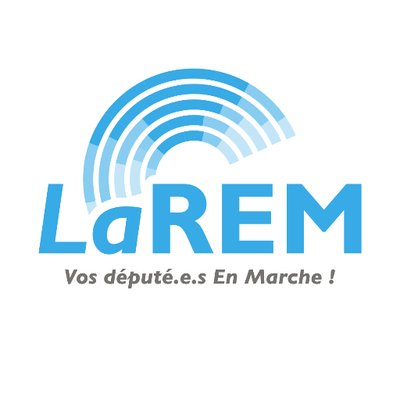 Chaque groupe sera composé de 3 à 10 personnes dont il faudra renseigner :
Prénom / nom
Mail
Profil (justification de l’expertise sur le sujet retenu)
Contenu du Typeform : description du sujet retenu
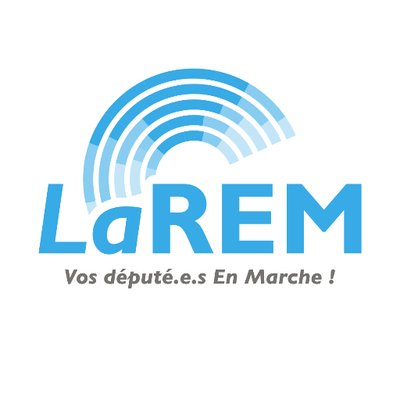 Faire un descriptif du sujet :  clair et succinct

Expliquer la problématique et l’objectif du groupe
Exemple : “Le harcèlement de rue est devenu un fléau pour de nombreuses femmes. Le travail de ce groupe a pour but de sensibiliser la députée aux enjeux de la pénalisation de ces comportements”
Contenu du Typeform : définir une date butoire
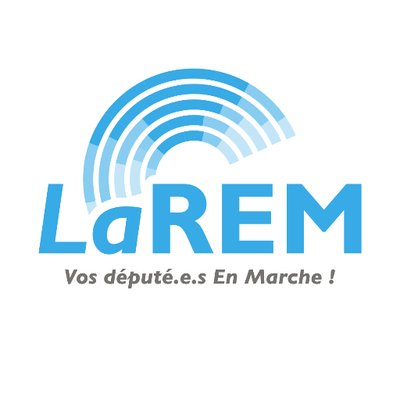 Définir la date de rendu des livrables

Permet une bonne organisation grâce au rétro-planning

Permet d’anticiper l’agenda de Laëtitia
Exemple : Question écrite : 3 semaines / Question au Gouvernement : 1 mois / Proposition de loi : 3 mois / Rapport : 3 mois
Contenu du Typeform : choix du livrable
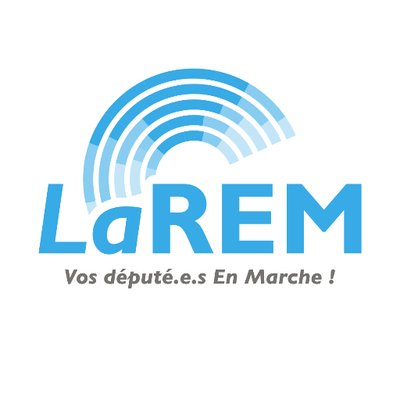 Permet d’anticiper la charge de travail avant de remplir le Typeform

Permet de s’assurer que tous les membres du groupe souhaitent travailler avec le même objectif final

Attention : la quantité de travail et l’objectif poursuivi diffèrent en fonction des livrables
Exemple : un rapport a pour but de sensibiliser la députée sur une problématique quand une question a pour but de solliciter une réponse de la part du Gouvernement
Etape n°2 : Validation de la création du groupe
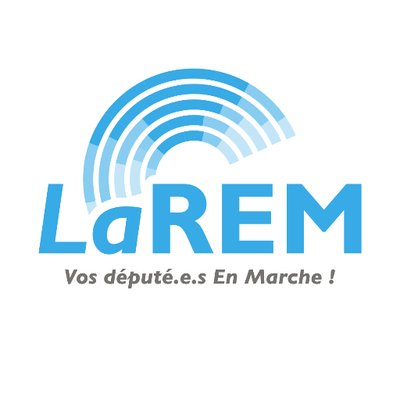 Une fois le Typeform renseigné

Envoi d’un email de confirmation, de refus ou de demande d’informations complémentaires

Réception de l’email de confirmation = feu vert pour commencer le travail
Etape n°3 : Le travail du groupe et son rendu
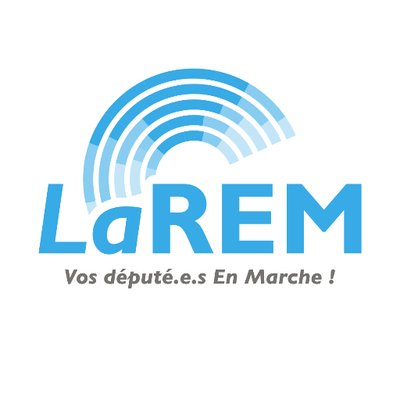 Liberté d’organisation

Permanence disponible pour vos réunions

Présentation à Laëtitia
Conclusion
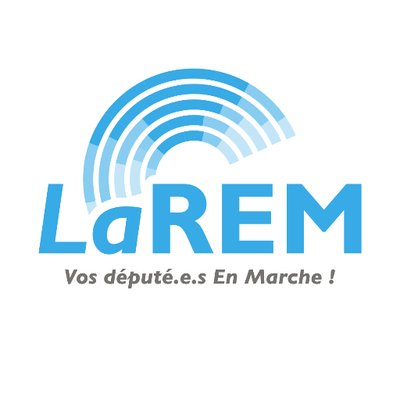 Démarche inédite

Modernisation des pratiques politiques

Contribution de chacun au travail parlementaire

C’est maintenant à votre tour de changer notre pays !
Merci, et maintenant… 
à vous !
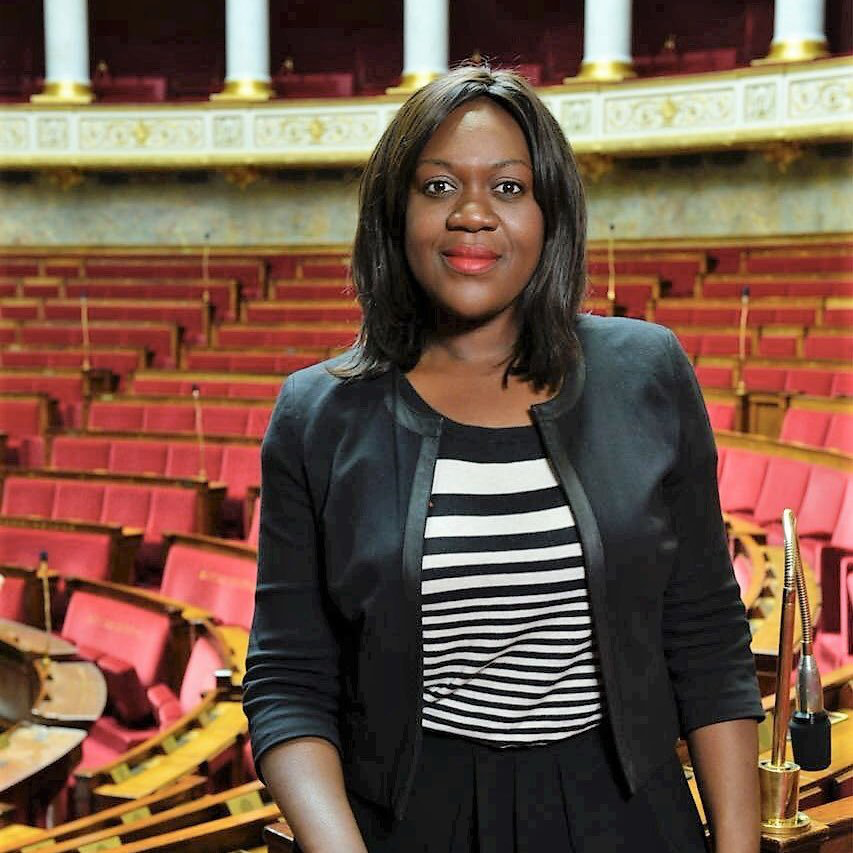 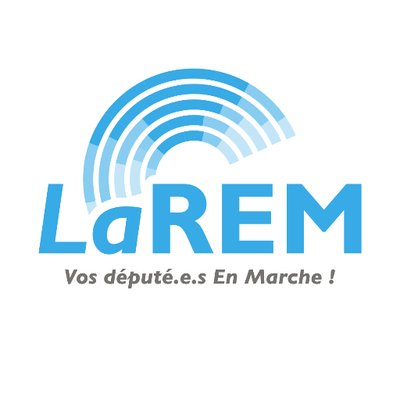